АДАПТАЦИЯ                           
            ПЕРВОКЛАССНИКА 
                                К ШКОЛЕ
ПСИХОЛОГИЧЕСКАЯ ГОТОВНОСТЬ РЕБЕНКА К ШКОЛЕ
Личностная готовность – родители должны способствовать формированию у своего ребенка следующих качеств: умение ребенка войти в детское общество, действовать совместно с другими, уступать, подчиняться, если есть разумная необходимость, чувство товарищества.
Такие качества обеспечат ему безболезненную адаптацию к новым социальным условиям.
Волевая готовность – отношение ребенка к трудностям и способам их преодоления. Здесь главное значение имеет воспитание мотивов достижения целей, умение принять трудности и стремление разрешить их.
Интеллектуальная готовность – наличие определенного кругозора, запаса конкретных знаний о живой и неживой природе, общественной жизни. В этом возрасте логическая форма мышления доступна, но не характерна. Важная роль отведена наглядно-действенному и наглядно-образному мышлению.
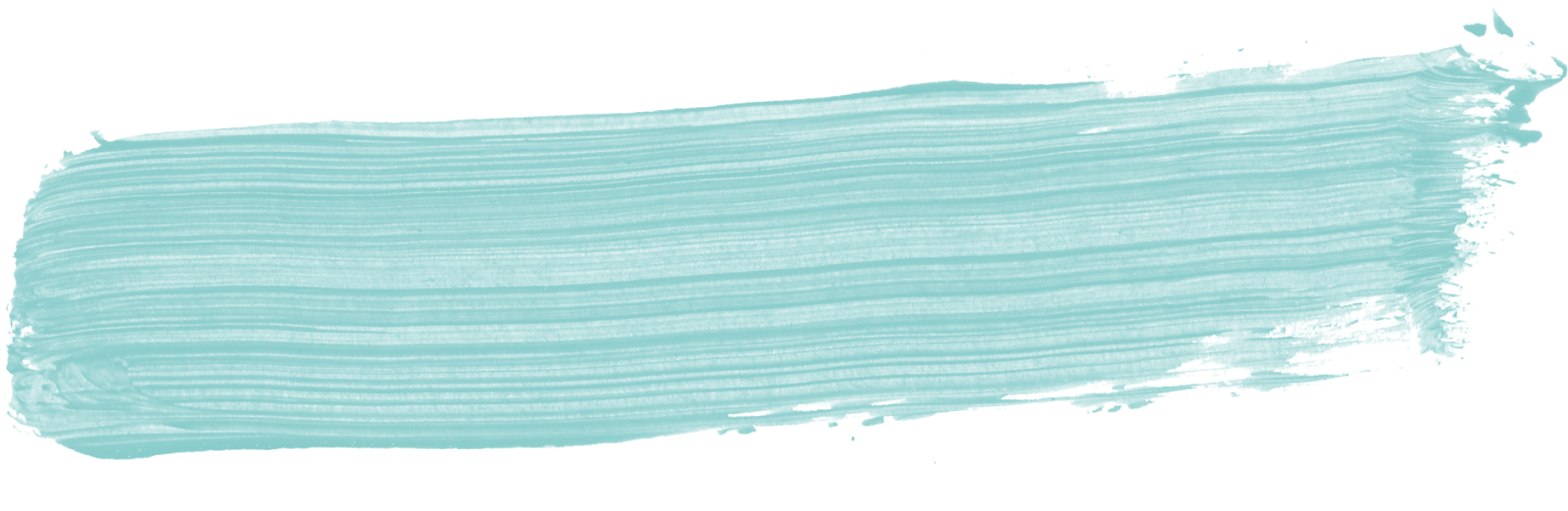 Возрастные особенности 
             младшего школьника
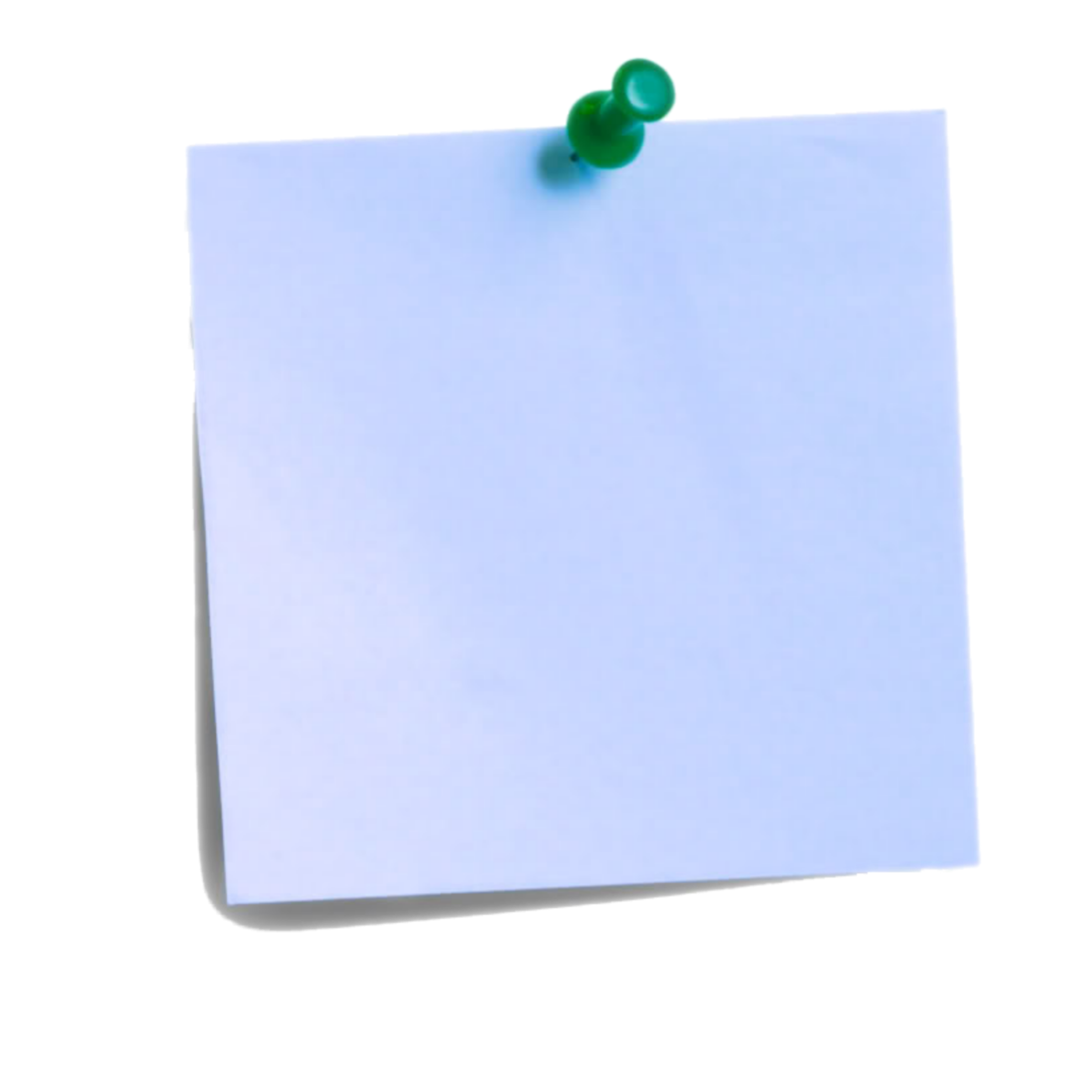 У детей, поступающих в первый класс, ещё не до конца сформированы некоторые психические функции. Частая особенность детей начальных классов — фрагментарное восприятие или внимание. Из-за этого порой возникают проблемы. Невнимательным детям с трудом даются многочисленные школьные правила, а также письмо под диктовку.
Возрастной особенностью является и общая недостаточность воли: младший школьник (особенно 7-8 лет) ещё не умеет длительно преследовать намеченную цель, упорно преодолевать трудности и препятствия. Он может при неудачи потерять веру в свои силы и возможности. И вот тут-то родителям вовремя нужно помочь ребёнку поверить в свои силы, стоит только больше приложить труда.
Закладывается фундамент нравственного поведения, происходит усвоения моральных норм и правил поведения, начинает формироваться общественная направленность личности. Нравственное сознание младших школьников претерпевает существенное изменение от 1 к 3 классу.
Начинает складываться характер.
Адаптация – это приспособление ребенка к новой системе социальных условий, новым отношениям, требованиям, видам деятельности, режиму дня. 

В адаптационный период дети по-разному реагируют на смену обстановки: могут быть очень шумными, рассеянными, зажатыми, робкими, плачут больше обычного; могут быть нарушения сна, аппетита, вдруг увеличивается интерес к играм, игрушкам. Все эти нарушения вызваны той нагрузкой, которую испытывает психика ребенка, его организм. 

Безусловно, самым лучшим для ребенка в это время будет ваша поддержка и совместное со школой оказание помощи своему ребенку.
Адаптация к новым условиям познавательной деятельности зависит от следующих факторов:
актуальность образовательного уровня ребенка (знаний, умений, навыков), полученного в дошкольном учебном заведении или в домашних условиях; 
 уровень интеллектуального развития; 
 способность овладеть умения и навыки учебной деятельности; 
 любознательность как основа познавательной активности; 
 сформированность творческого воображения; 
 коммуникативные способности (умение общаться со взрослыми, сверстниками); 
 уровень развития произвольности психических процессов.
Высокий уровень адаптации – положительно относится к школе: правила и требования воспринимает адекватно; учебный материал усваивает легко; решает усложненные задачи, вежлив, внимательно выслушивает указания, объяснения учителя; поручения выполняет охотно и добросовестно, без внешнего контроля; проявляет высокую заинтересованность к самостоятельной учебной работы, готовится ко всем урокам; имеет в классе статусе.
Средний уровень адаптации – положительно относится к школе: посещение уроков не вызывает у него негативных переживаний, понимает учебный материал, когда учитель объясняет его довольно подробно и наглядно; усваивает основное содержание программы, самостоятельно решает типовые задачи; сосредоточен и внимателен при выполнении заданий, поручений, указаний учителя, вместе с тем требует контроля со стороны взрослого; сосредоточенным бывает только тогда, когда делает что-то интересное для себя.
Низкий уровень адаптации – отрицательно или безразлично относится к школе: часто жалуется на здоровье, плохое самочувствие, у него преобладает подавленное настроение; наблюдаются нарушения дисциплины; материал, который объясняет учитель, усваивает фрагментарно; самостоятельная работа с учебником вызывает трудности; к урокам готовится нерегулярно, требует постоянного контроля,  побуждений как со стороны учителя, так и со стороны родителей; для понимания нового материала и решения задач по образцу требует значительной помощи учителя и родителей; поручения выполняет под контролем и без особого желания;
Переход в разряд школьников для детей – весьма трудное испытание. Резко меняется весь уклад жизни. Появляются дополнительные обязанности, расширяется круг общения.
Рождается дружба, потрясают первые предательства. В подобных переживаниях начинают складываться собственные представления о том, что такое хорошо и что такое плохо.
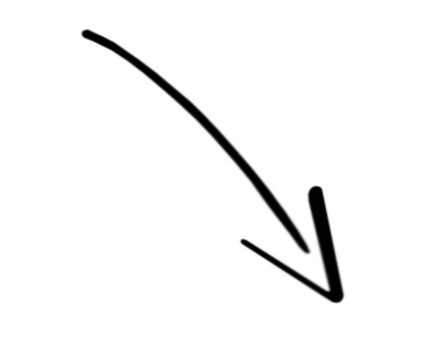 Отношения с родителями по-прежнему значимы, но все же отходят на второй план. Огромным авторитетом обладают учителя, на новый уровень выходят отношения со сверстниками.
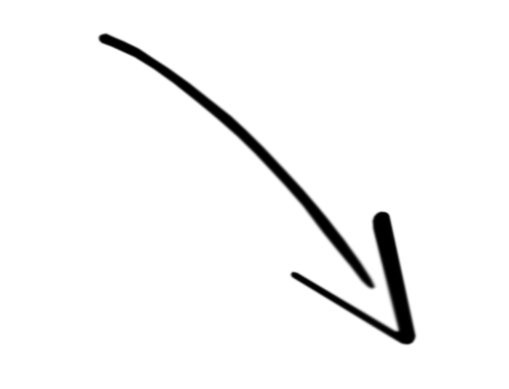 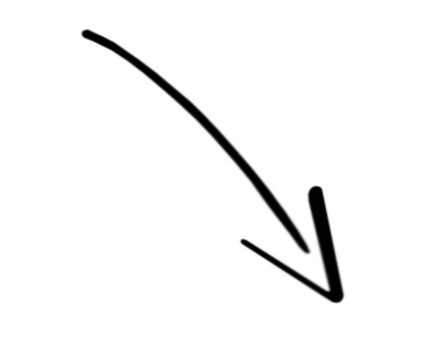 Как помочь ребенку
 в приготовлении уроков
Родители, которые практически сразу предоставляют детям полную самостоятельность в приготовлении уроков, так же неправы, как и те, которые сразу начинают чрезмерно опекать.
Какие здесь могут быть основные рекомендации: 
1. Проверьте, правильно ли организовано рабочее место ребенка (освещение, отсутствие лишних предметов на столе). 
2. Для семилетнего ребенка время непрерывной работы не должно превышать 15–20 минут, а к четвертому классу – не более 30–40 минут. В процессе работы необходимо устраивать перерывы (около 5 минут). 
3. Не стоит давать ребенку дополнительные задания, кроме тех, которые дали в школе. 
4. Приучайте детей садиться за уроки всегда в одно и то же время. 
5. Нельзя выполнять домашнее задание за ребенка. 
6. Со временем снижайте степень контроля. Помните, что самоисправление – есть первая форма самоконтроля и она должна всячески поощряться. 
7. Поддерживайте старания ребенка, высказывайте уверенность, что все у него получится